ASIGNATURA DE MATEMÁTICAS2º ESO
Profesor: Daniel Hernández
IES MELCHOR DE MACANAZ
Cuadernillo de clase
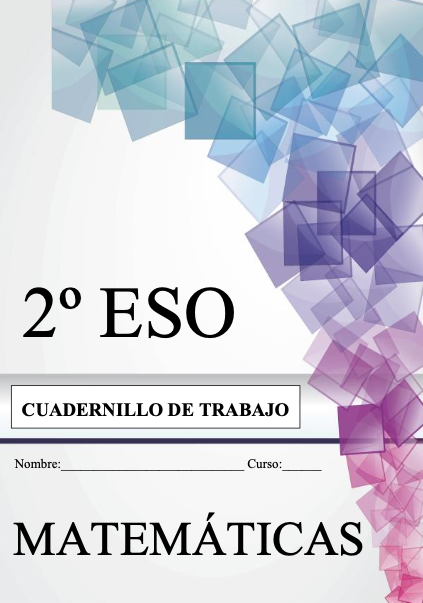 Temas del Curso
Evaluación – Nota de la asignatura
La nota del trimestre y del curso será la nota ponderada de los criterios de evaluación.
Exámenes
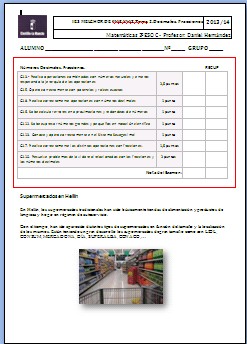 Evaluaremos al menos 2 unidades al trimestre.
Al final de cada trimestre habrá una recuperación de las unidades suspensas.

Al final del curso habrá un examen final para recuperar los trimestres suspensos y para el que quiera subir nota.
Participación
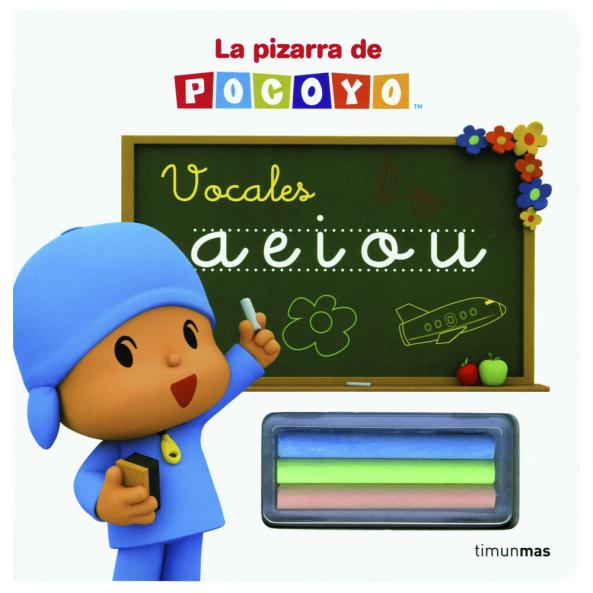 Hay que conseguir al menos 7 positivos saliendo a la pizarra
Casi siempre será el azar el que determine a quién le toca salir cada día…
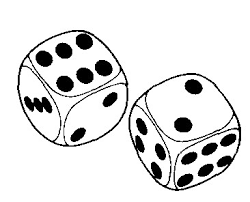 Trabajo en casa – Cuaderno de tareas
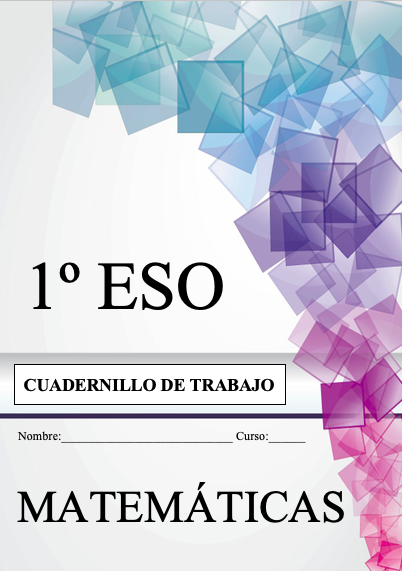 Realización de las tareas para casa y control del cuadernillo
En vez de libreta vamos a utilizar un cuaderno de tareas que tiene un coste de 5€.
Funda con hojas para explicaciones,  problemas adicionales y trabajos.
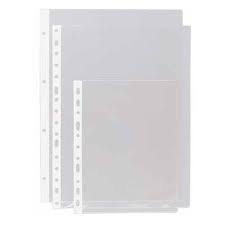 Trabajos - Informática
Vamos a trabajar actividades con el ordenador un día a la semana…
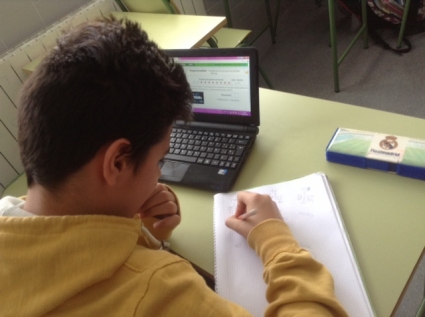 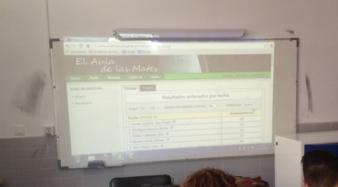 Positivos Extra
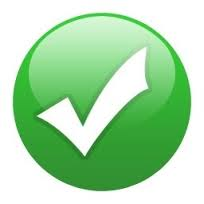 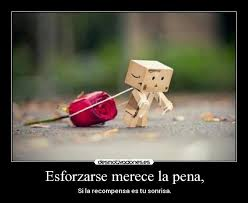 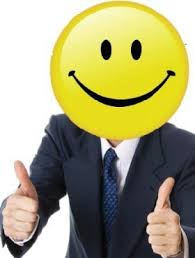 Olimpiada matemática
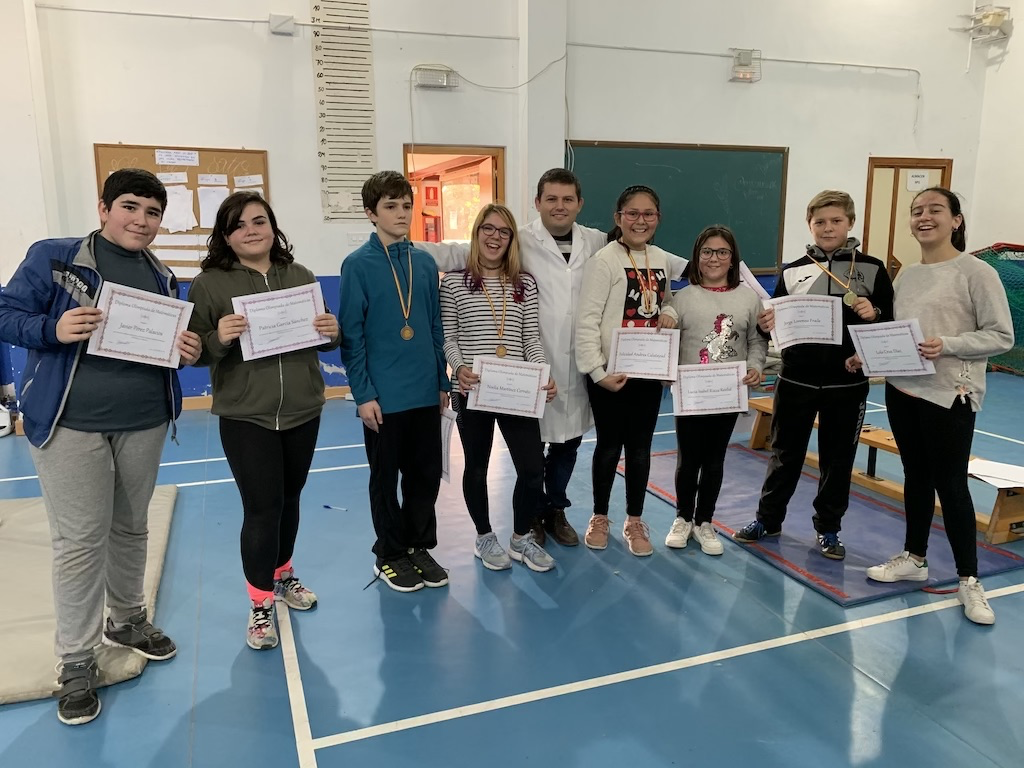 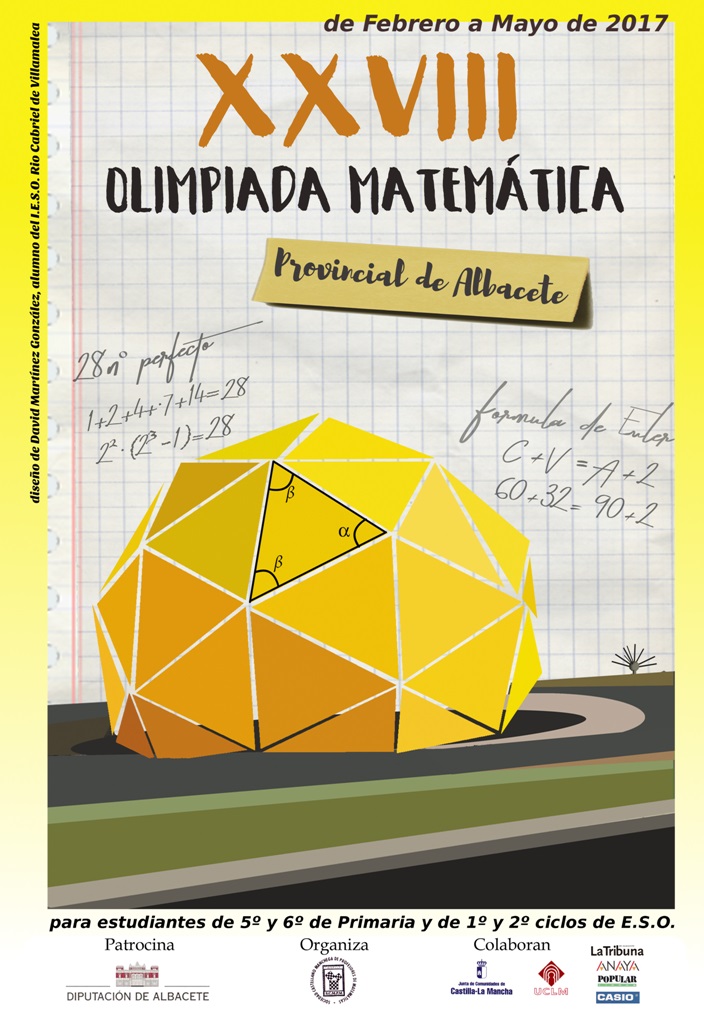 Calculadora – Carnet Calculista
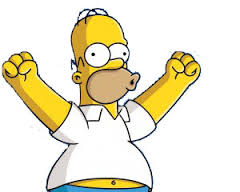 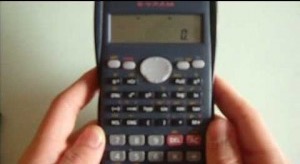 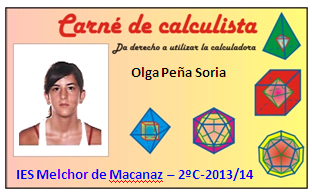 Aula de las mates
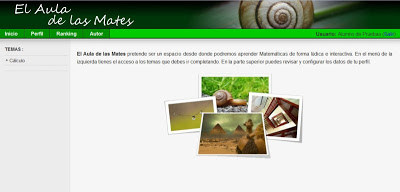 http://www.melchordemacanaz.es   Aula de las Mates
Matematico.es
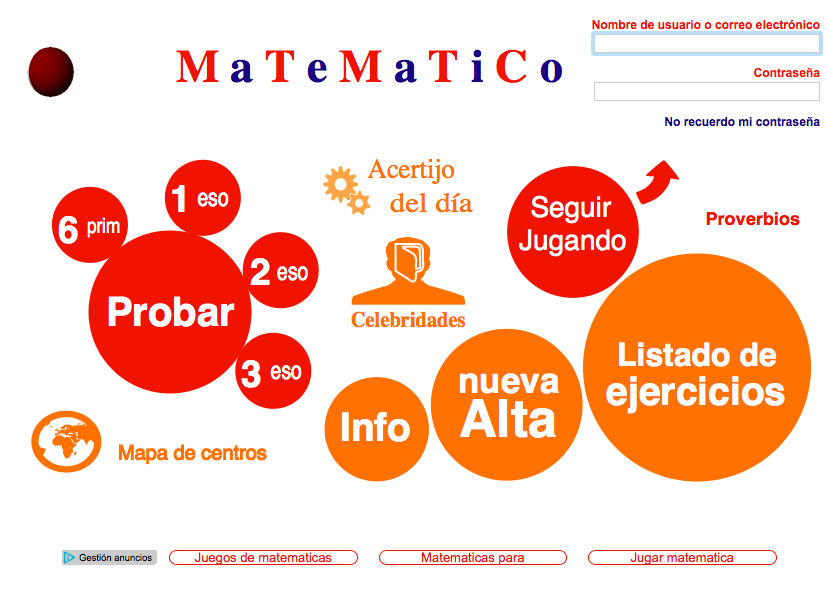 Liveworksheets
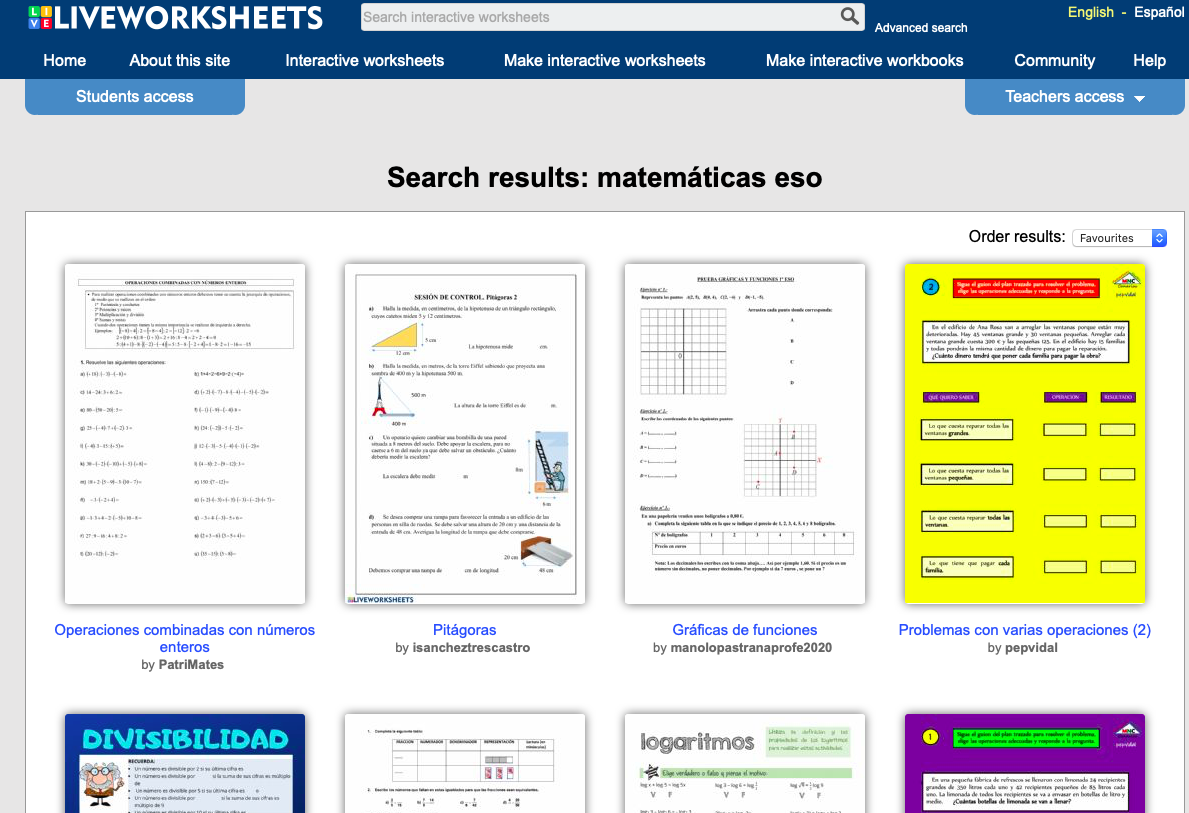 Classroom
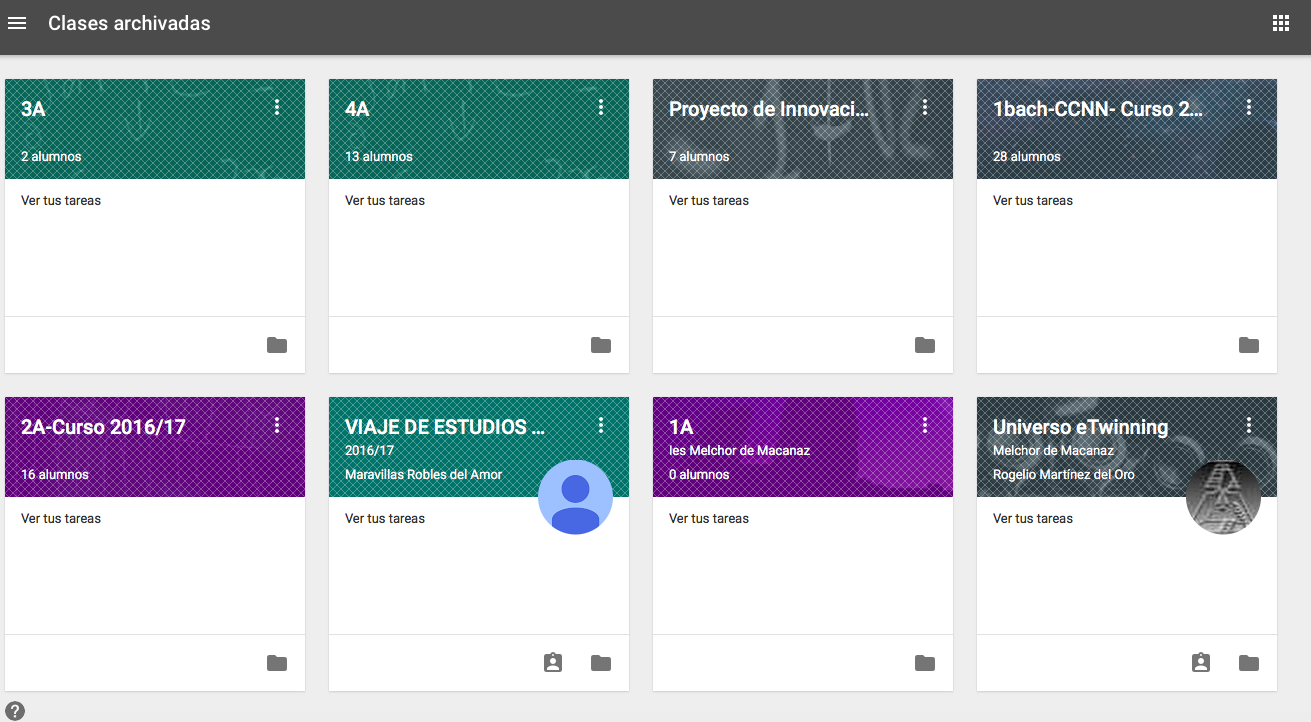 Classroom – Nuestra aula
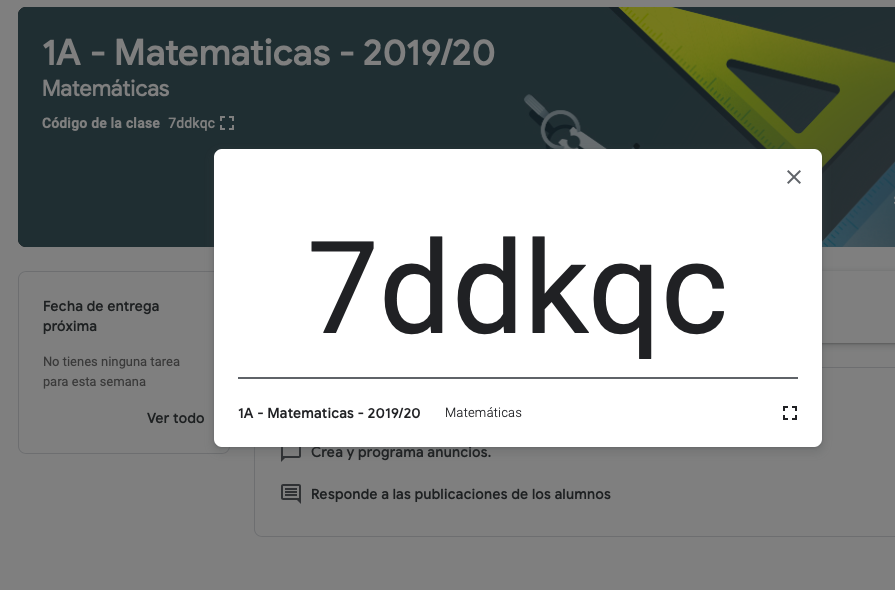 Formulario de recogida de información
En el aula virtual…
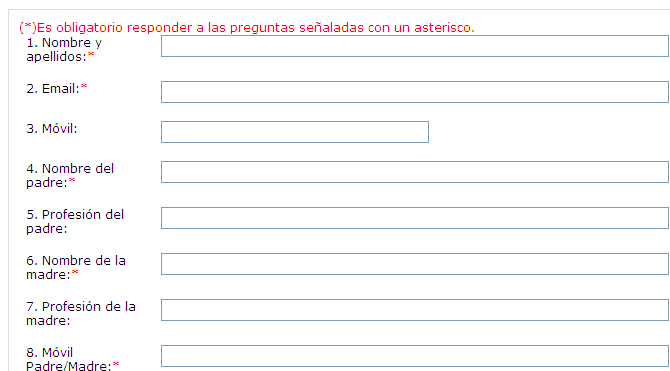 Prueba de Evaluación Inicial
Vamos a realizar una prueba de evaluación inicial para ver vuestro nivel en matemáticas.

- La vamos a hacer online y obtendréis la nota al acabar.
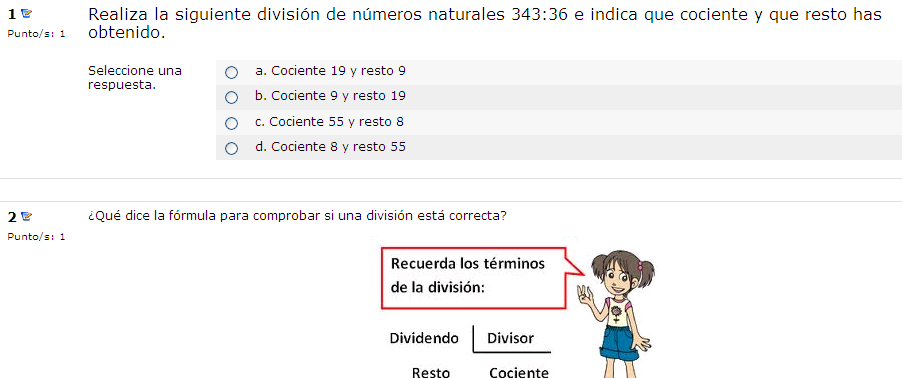